Occupational Employment Statistics
Occupational Employment Statistics
June 2020

www.bls.gov/oes
OESinfo@bls.gov
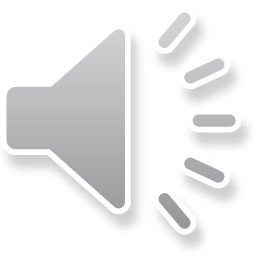 Occupational Employment Statistics (OES)
What are the OES data?
Where can I find the OES data and how are they used?
Stories told by the OES data
Typical entry-level education and STEM (science, technology, engineering, and mathematics) data
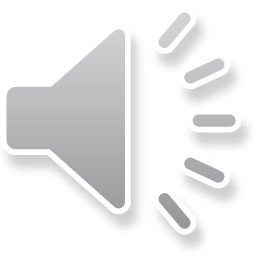 What are the OES data?
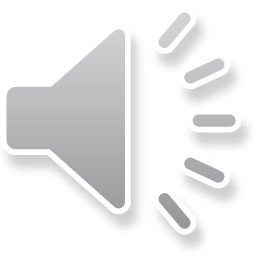 Overview
Establishment-based (employer) survey
Employment and wage estimates for approximately 800 detailed occupations, as defined by the Standard Occupational Classification (SOC) system
Estimates are of the number of jobs and wages paid in certain occupations 
Data published annually
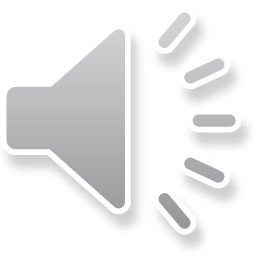 Survey coverage
Sample of businesses from the Quarterly Census of Employment and Wages (QCEW)
State unemployment insurance database
Survey excludes most of the agricultural sector
Also excludes military and private households
Within federal government, covers executive branch and U.S. Postal Service only
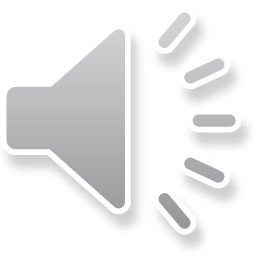 Classification systems
Standard Occupational Classification (SOC) system 
Used to classify jobs into occupations based on job duties
SOC codes are assigned to individual jobs
North American Industry Classification System (NAICS) 
Used to classify establishments into industries based on primary activity (main product or service)
NAICS code is assigned to establishment as a whole
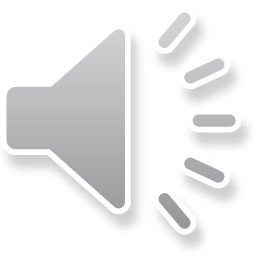 How are “employees” defined by the OES survey?
Excluded:
Self-employed and owners, partners, and proprietors of unincorporated businesses
Unpaid family workers
Workers on unpaid leave
Workers not covered by unemployment insurance
Contractors and temporary help not on respondent’s payroll
Included:
All full- and part-time workers who are paid a wage or salary
Paid owners, officers, and staff of incorporated businesses
Workers on paid leave
Workers assigned temporarily to other units
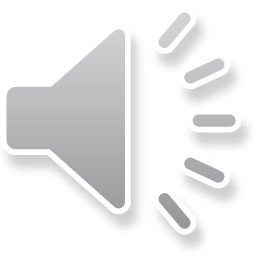 How are “wages” defined by the OES survey?
Wages and salaries only, not total compensation costs
Straight-time, gross pay, excluding premium pay (such as overtime)
Included:
Base rate
Cost-of-living allowances
Incentive pay (commissions, production bonuses, tips)
Guaranteed pay
Hazardous-duty pay
Excluded:
Overtime
Shift differentials
Nonproduction bonuses
Tuition reimbursements
Back pay
Severance pay
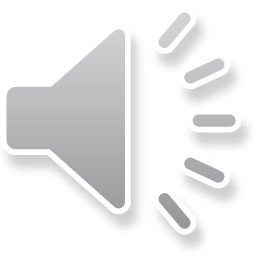 Three-year methodology
Each set of OES estimates produced by combining data from six semiannual survey panels, collected over three years
180,000-200,000 units per panel, for a total three-year sample of approximately 1.1 million
Wages “aged” or updated to reference date based on movements in BLS Employment Cost Index (ECI)
Employment levels benchmarked to average QCEW employment for the two most recent survey panels
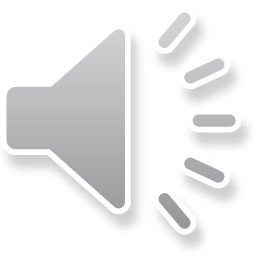 Example of three-year methodology
May 2019 estimates are based on the following survey panels:
May 2020
November 2019
May 2019
November 2018
May 2018
November 2017
May 2017
November 2016
Each year, two oldest panels drop out, two new ones are added
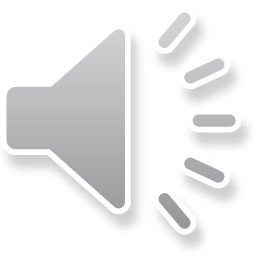 OES and time series
OES data not designed for looking at changes through time:
Three-year methodology
Changes in industry, occupational, and geographic classifications
Changes in methodology
Relatively new program with limited historical data
Caution recommended 
For more information: www.bls.gov/oes/oes_ques.htm#qf1
Potential methodology change (MB3)
www.bls.gov/oes/oes-mb3-methods.htm
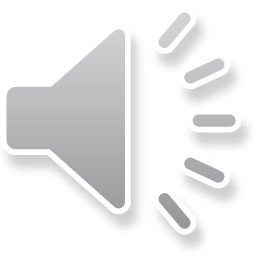 SOC has 4 levels of occupational groupings
29-2051 Dietetic Technicians
29-2052 Pharmacy Technicians
29-2053 Psychiatric Technicians
29-2055 Surgical Technologists
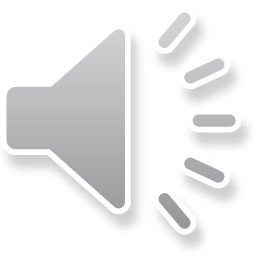 OES aggregations
For most occupations, OES publishes SOC detailed occupations
For some occupations, OES aggregates to the SOC broad occupation or to an OES-specific combination of detailed occupations
Example – the SOC broad occupation 13-1020 Buyers and purchasing agents contains three detailed occupations:
13-1021 Buyers and purchasing agents, farm products
13-1022 Wholesale and retail buyers, except farm products
13-1023 Purchasing agents, except wholesale, retail, and farm products
OES publishes only the broad occupation 13-1020
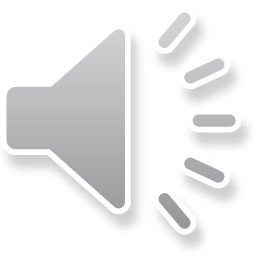 2018 SOC implementation
OES began implementing the 2018 SOC in the May 2019 data
Because each set of OES estimates is produced from three years of survey data, can’t fully implement immediately
Need three full years of survey data collected using the 2018 SOC
May 2019 and May 2020 estimates based on a combination of survey data collected under the 2010 SOC and the 2018 SOC
Use a hybrid of the two systems that includes some codes not found in either the 2010 or 2018 SOC
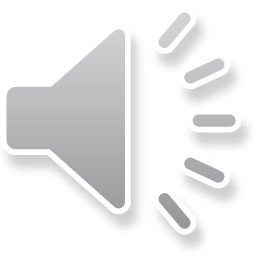 2018 SOC implementation schedule
May 2019 and May 2020 estimates will use a hybrid system
May 2021 estimates will be the first based fully on the 2018 SOC
All three years of survey microdata collected under the new system
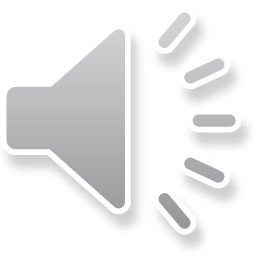 Example: Public relations and fundraising managers
The 2010 SOC occupation 11-2031 Public Relations and Fundraising Managers was split into two 2018 SOC occupations:
11-2032 Public Relations Managers
11-2033 Fundraising Managers
For May 2019, these were combined and published as 11-2030 Public Relations and Fundraising Managers
2018 SOC broad occupation; same content as the 2010 occupation
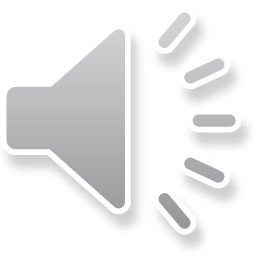 Example: Project management specialists
The new 2018 SOC occupation 13-1082 Project Management Specialists is mapped to three occupations in three different major groups
Some of these occupations also had other breakouts
And 13-1082 may draw from additional occupations
Can’t combine them all to create a hybrid!
Combined with one other occupation to form 13-1799 Project Management Specialists and Business Operations Specialists, All Other
 Not directly comparable anything in the 2010 or 2018 SOCs
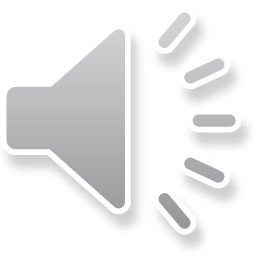 OES vs. O*NET
Occupational Information Network (O*NET)
Detailed profiles of occupational characteristics
Sponsored by Employment and Training Administration (ETA) 
SOC-based system, but may add additional detail
SOC: 47-2031 Carpenters
O*NET: 47-2031.01 Construction Carpenters, 47-2031.02 Rough Carpenters
These subcategories are not part of the official SOC structure and OES does not have data for them
www.onetonline.org/
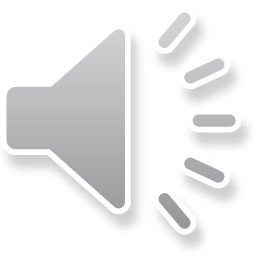 Where can I find the OES data and how are they used?
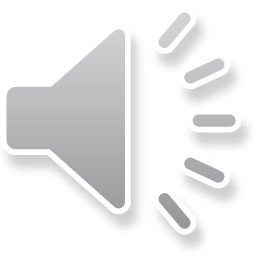 Data we have vs. data we don’t have
OES has:
Employment estimates
Wages (mean, percentile wages, both hourly and annual)
National industry specific
State, metropolitan, and nonmetropolitan data
Public/private ownership data
Jobs per 1000
Location quotients
OES does not have:
Unemployment estimates
Self-employed 
Demographics
Educational attainment
Projections
Benefits
Wages by experience level
County data
Monthly or quarterly data
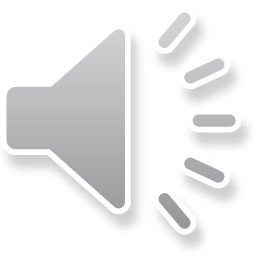 Where are the OES data?
Downloadable Excel files: www.bls.gov/oes/tables.htm
Separate files for each year and each data type
HTML web pages: www.bls.gov/oes/tables.htm
Web pages for each state, area, or industry
Most recent years only
Query tool: www.bls.gov/oes/data.htm
Create customized tables (most recent data only)
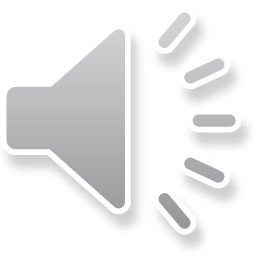 Where are the OES data?
Occupational profiles: www.bls.gov/oes/current/oes_stru.htm
Selection of data for one occupation
National employment and wage estimates
Industry profile 
Geographic profile with maps
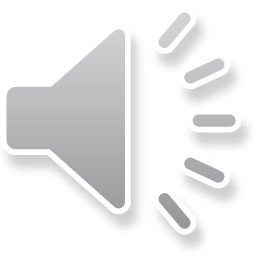 Other OES data products
Charts and maps: www.bls.gov/oes/charts.htm
Overview charts—highlights from the OES news release
Charts by occupation, state and area, or industry
State and area maps
OES publications: www.bls.gov/oes/publications.htm
OES news release: www.bls.gov/oes/news.htm
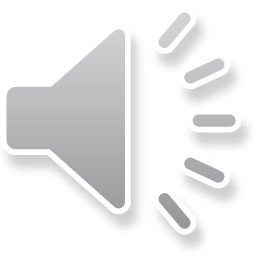 BLS/DOL uses of OES data
BLS: 
Employment projections 
Occupational Outlook Handbook
Occupational injury and illness incidence rates
Employment Cost Index
National Compensation Survey modeled wage estimates
DOL:
Foreign Labor Certification
Service Contract Act
CareerOneStop
O*NET
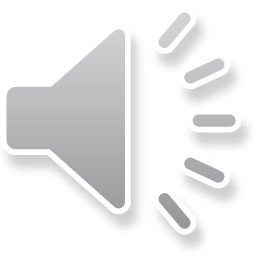 Other users and uses of OES data
Federal government: President’s Pay Agent, Bureau of Economic Analysis
States: state employment projections, workforce and economic development, job placement and training
Private sector/individuals: Human resources professionals, students, job seekers, guidance and career counselors, academic researchers, media
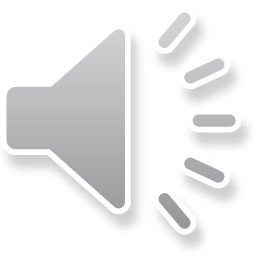 Stories told by the OES data
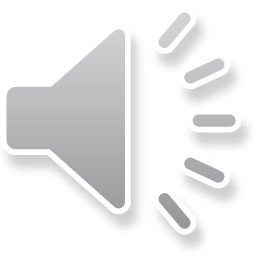 Employment and annual mean wages for the largest occupations in hospitals, May 2019
Registered nurses made up 30 percent of hospital employment in May 2019, The Economics Daily, April 27, 2020
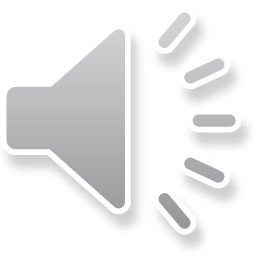 Largest occupations in nursing care facilities, May 2019
Source: U.S. Bureau of Labor Statistics, Occupational Employment Statistics.
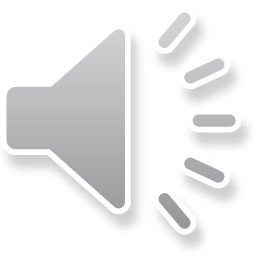 Metropolitan areas with highest shares of food preparation and serving related occupations, May 2019
Source: U.S. Bureau of Labor Statistics, Occupational Employment Statistics.
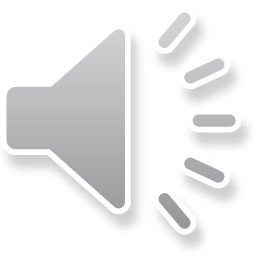 Largest occupations in food and beverage stores, May 2019
Cashiers in food and beverage stores earned an average of $12 per hour in May 2019, The Economics Daily, June 1, 2020
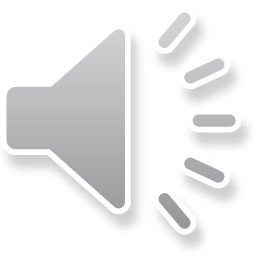 Percentile wages—definition
Show percentage of jobs in an occupation that pay less than or equal to a given wage and the percentage that pay more than or equal to that wage
Occupation A


10 percent of jobs pay $11.00 per hour or less; the remaining 90 percent pay $11.00 per hour or more.
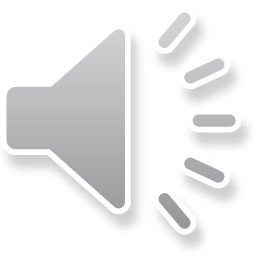 Hourly mean and percentile wages for largest occupations in food and beverage stores, May 2019
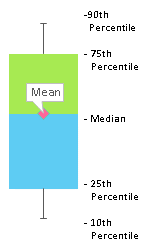 Source: U.S. Bureau of Labor Statistics, Occupational Employment Statistics.
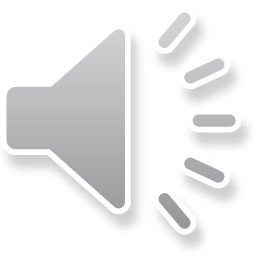 Employment of heavy and tractor-trailer truck drivers, by state, May 2019
States with highest employment were Texas, California, and Florida
States with highest concentrations included Arkansas, Nebraska, and Wyoming
Source: U.S. Bureau of Labor Statistics, Occupational Employment Statistics.
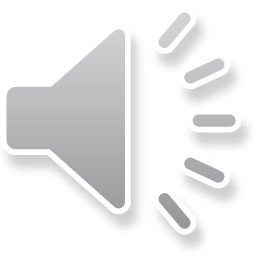 Employment of meat, poultry, and fish cutters and trimmers by state, May 2019
States with highest employment included North Carolina, Alabama, and Georgia
States with highest concentrations included Delaware, Nebraska, and Alaska
Source: U.S. Bureau of Labor Statistics, Occupational Employment Statistics.
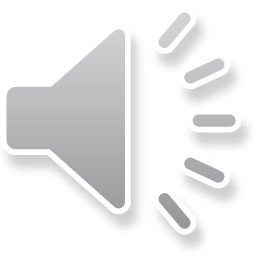 Employment of slaughterers and meat packers by state, May 2019
States with highest employment included Texas, North Carolina, and Georgia
States with highest concentrations included Iowa, South Dakota, and Nebraska
Source: U.S. Bureau of Labor Statistics, Occupational Employment Statistics.
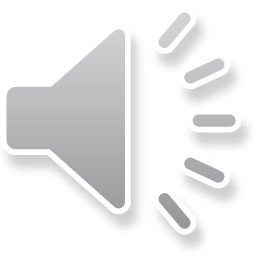 Typical entry-level education and STEM data
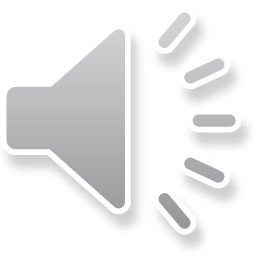 Data by typical entry-level educational requirement
Based on education and training categories from the BLS Employment Projections program 
Eight education categories
Represent typical education level required to enter occupation
Different from educational attainment of workers in occupation
See www.bls.gov/emp/documentation/education/tech.htm for more information 
National, state, metropolitan and nonmetropolitan area, NAICS sector, and 4-digit NAICS 
Available at www.bls.gov/oes/additional.htm
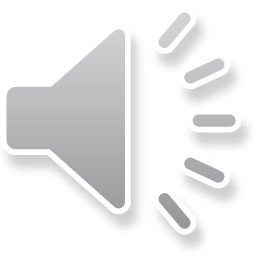 Employment by typical entry-level educational requirement, as a percentage of total employment, May 2019
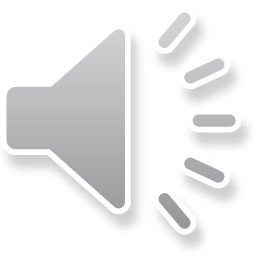 Annual mean wages by typical entry-level educational requirement, May 2019
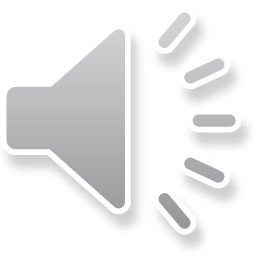 Highest paying occupations that typically require less than a bachelor's degree for entry, May 2019
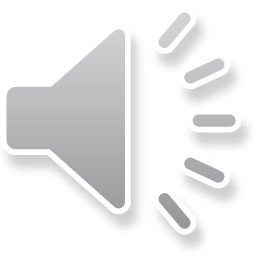 STEM (science, technology, engineering, and mathematics) data
STEM and non-STEM aggregations 
Same breakdowns as typical entry-level education data set
Available at www.bls.gov/oes/additional.htm
STEM aggregation contains 98 occupations
Computer and mathematical, architecture and engineering, life and physical science; managers and postsecondary teachers in these functional areas; sales occupations requiring scientific or technical knowledge at the postsecondary level 
Only one of many possible STEM definitions
See www.bls.gov/soc/2018/#crosswalks for additional options
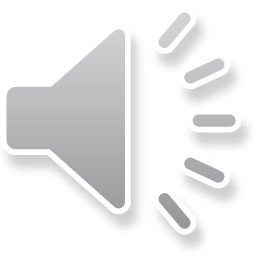 STEM employment by type of STEM occupation, May 2019
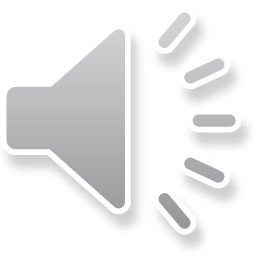 Highest and lowest paying STEM occupations, May 2019
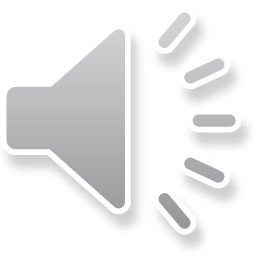 Metropolitan areas with the highest employment shares of STEM occupations, May 2019
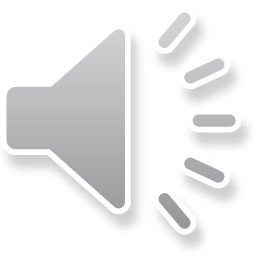 Occupational Employment Statistics
www.bls.gov/oes
OESinfo@bls.gov
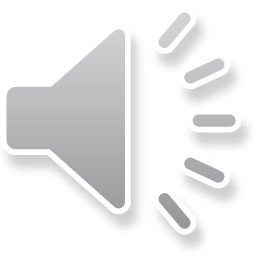